Праздник славянской письменности и культуры
Презентацию подготовила  Учитель русского языка и  литературы МБОУ СОШ №2 
г. Тайшета  Иркутской области
    Чернявская Лидия Николаевна
«Люди, отмеченные провидением, всегда посылаются для всего человечества» П.Я.Чаадаев
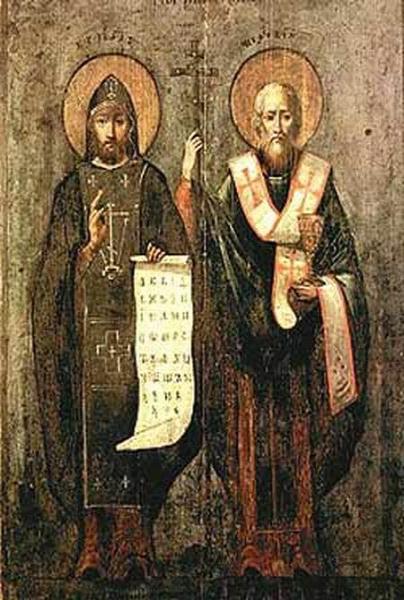 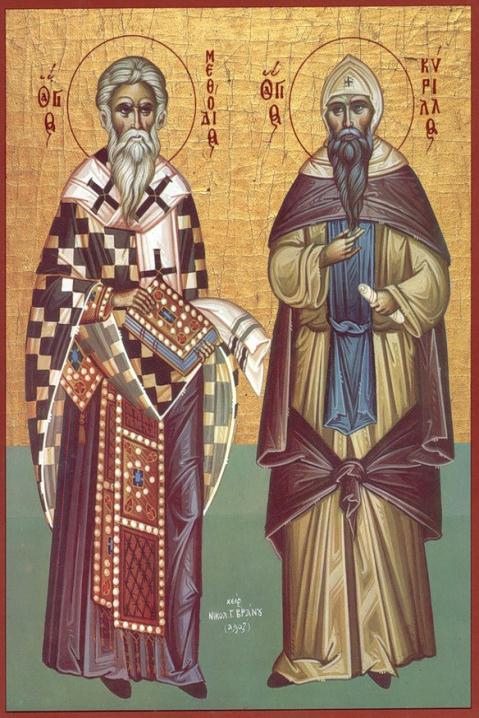 Братья Кирилл и Мефодий – создатели славянской азбуки
24 Мая в России отмечается День славянской письменности и культуры
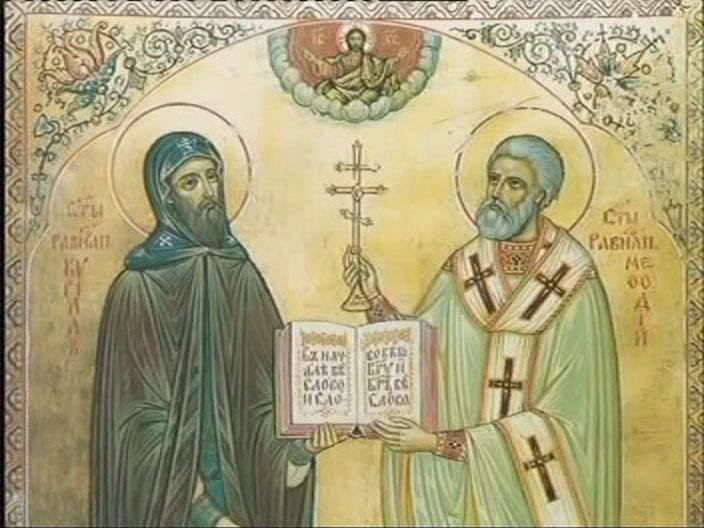 «Узелковое письмо»
Древние славяне чертили и резали на камне и бересте особые гадательные знаки, завязывали узелки на длинной веревке. 
«Узелковое письмо» считалось священным, ему обучались языческие жрецы.
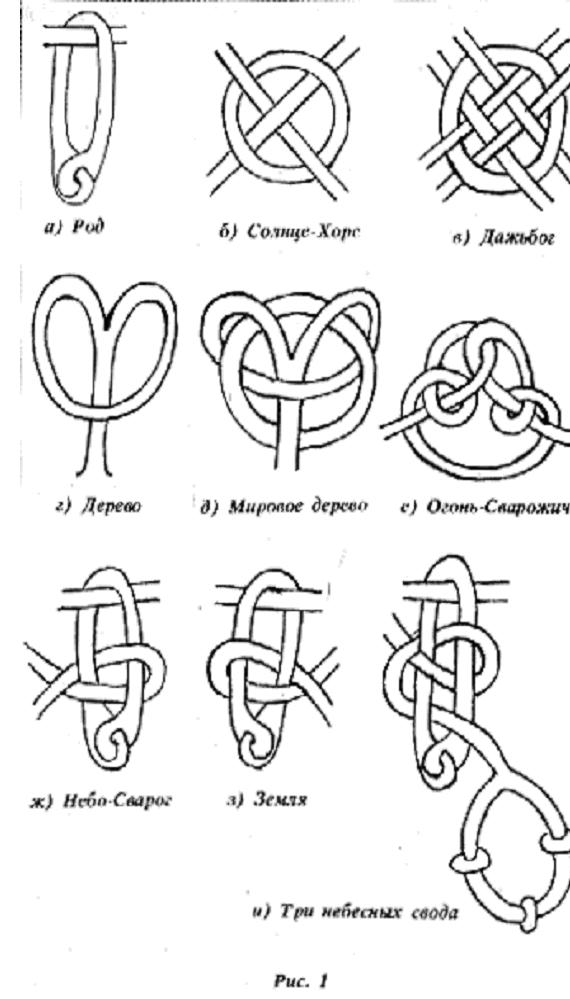 Язычество на Руси
Древние славяне были язычниками. Они называли своими богами воду, землю, солнце, ветер.
Каменных и деревянных истуканов они пытались задобрить, приносили им жертвы.
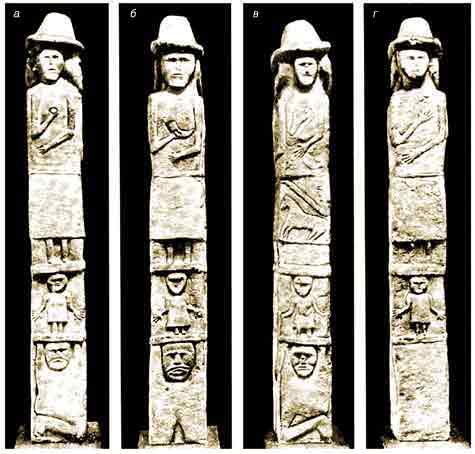 Славяне почитали и поклонялись Перуну, Даждьбогу, Стрибогу, Мокоши, Сварогу, Велесу и др. Каждое племя поклонялось своим богам или возвышало одних над другими.
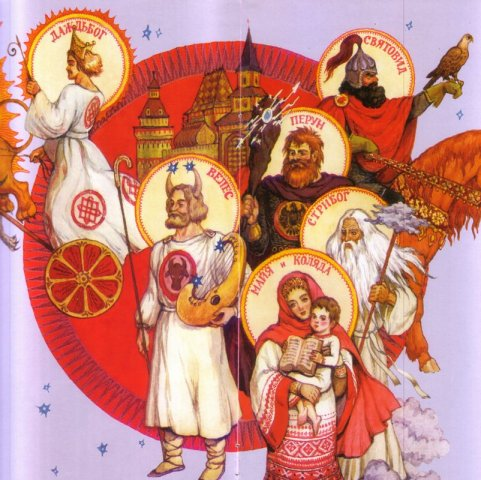 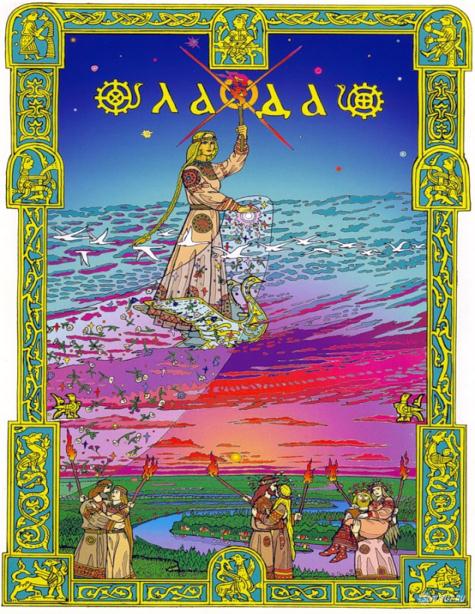 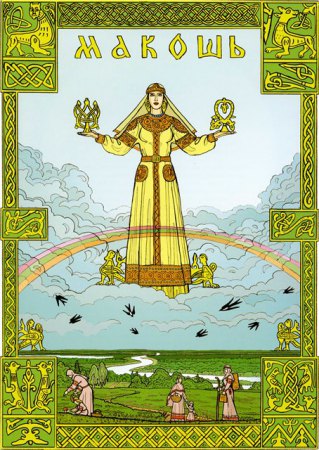 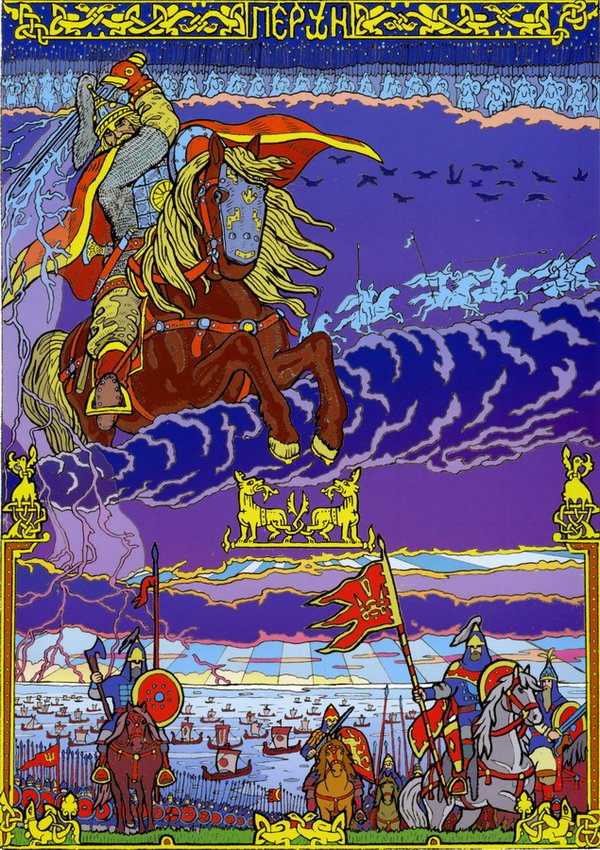 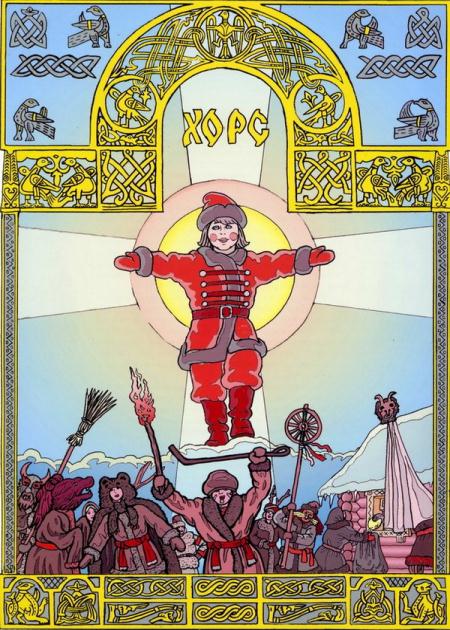 Крещение Руси
Руси нужна была единая религия.  Князь Владимир остановил свой выбор на византийском православии. В 988 году он крестил Русь византийским крестом.
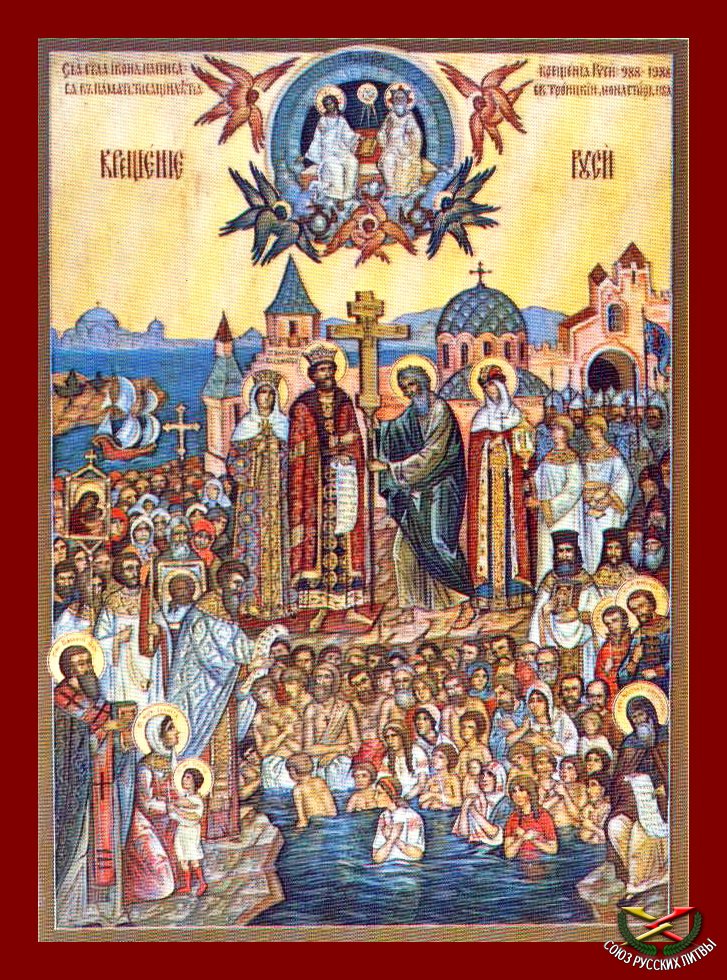 Слава вам , славян просветители!
Монах Храбр, по прозвищу Черноризец, сообщает в летописи: « Если спросите у славян-грамотеев: «Кто вам азбуку перевел, - все знают и ответят – святой Кирилл-философ и Мефодий, брат его…».
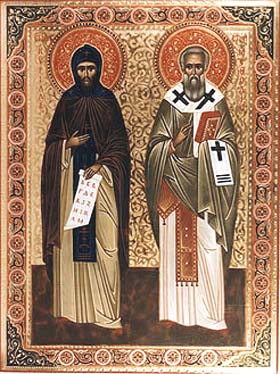 «Солунские братья»
Родились в семье «друнгария» – важного византийсктого военачальника в городе Солуни.
Мефодий ( ок. 815 г.р.) был старшим из семи сыновей, а Константин (ок. 827 г.р.) – младшим. 
Братья испытывали глубокое уважение друг к другу и искреннюю привязанность.
Оба получили хорошее образование в Византии. Мефодий многие годы находился на государственной службе.
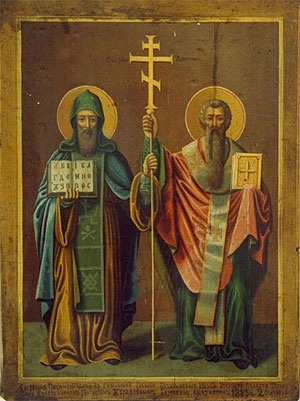 24 Мая 863 г. Братья  Кирилл и Мефодий в городе Плиске огласили изобретение славянского алфавита.
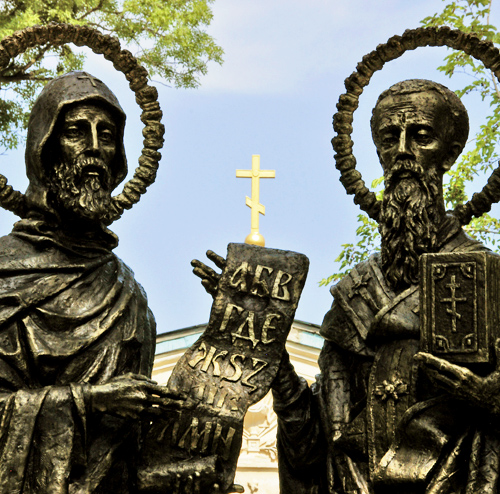 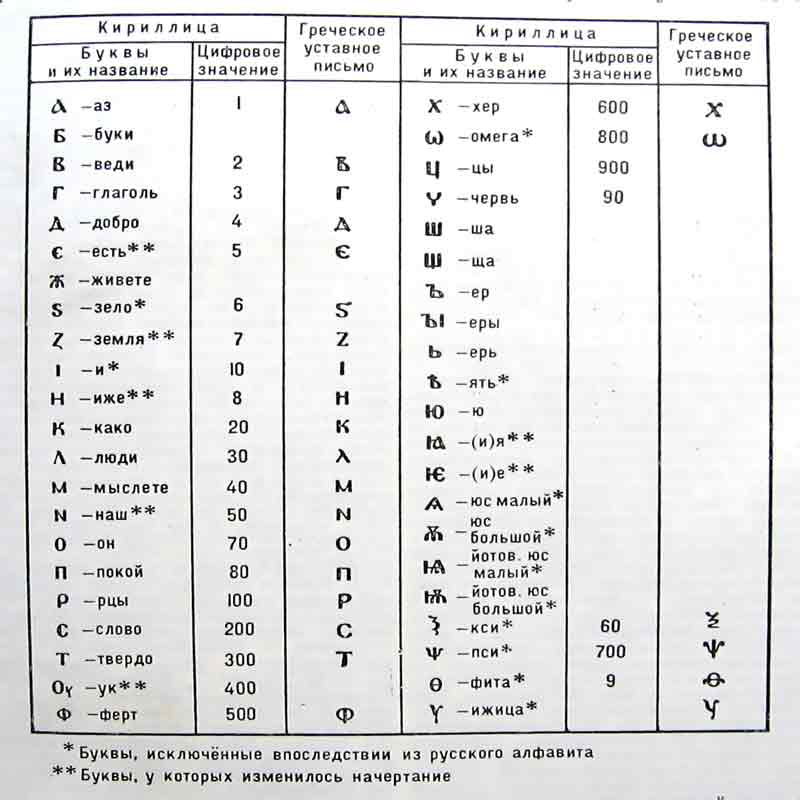 Славянская азбука
Была составлена по поручению византийского царя. Она так и называется – кириллица. В ней 43  буквы (19 гласных). Каждая буква имеет свое название, похожее на обычные слова: А – аз, Б – буки, В – веди, Г – глаголь, Д – добро, Ж – живете, З – земля и т.д.
Кирилл и Мефодий – братья-просветители славян, создатели славянской азбуки, проповедники христианства. Они почитаются как святые  равноапостольные  и на Западе, и на Востоке.
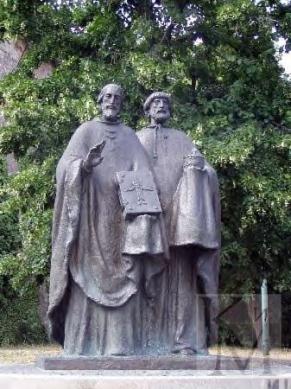 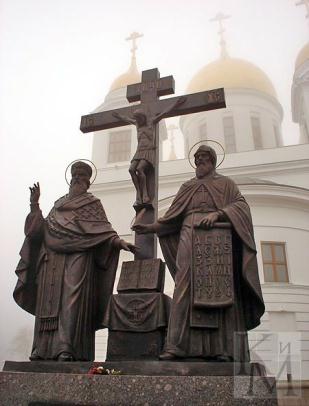 Язык и письменность – сокровища родной культуры.                                     Слово                                                            
Молчат гробницы, мумии  и кости, - 
Лишь слову жизнь дана:
Из древней тьмы, на мировом погосте.
Звучат лишь Письмена.
И нет у нас иного достоянья!
Умейте же беречь
Хоть в меру сил, в дни злобы и страданья, 
Наш дар бессмертный – речь.
                  И.Бунин
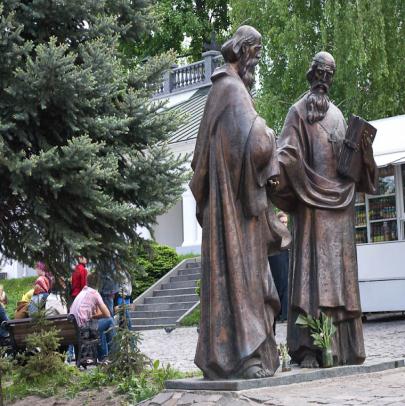